ΒΙΒΛΙΟΠΑΡΟΥΣΙΑΣΗ ΚΑΛΛΙΠΟΣ+13-15 Σεπτεμβρίου 2022
ΘΕΜΑΤΙΚΉ ΕΝΟΤΗΤΑ 5
Δίκαιο και Κοινωνικές Επιστήμες
Εισαγωγή στην εκπαιδευτική και 
ψυχολογική μέτρηση με τη χρήση της R
Ά. Μάρκος
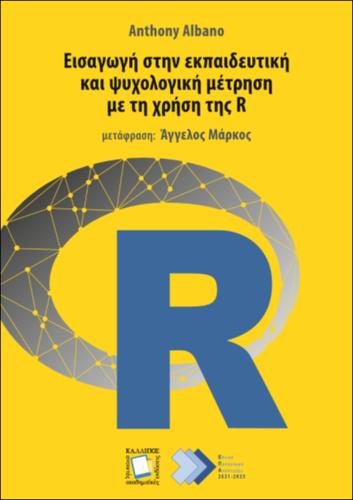 Παρουσίαση  μπροσούρας
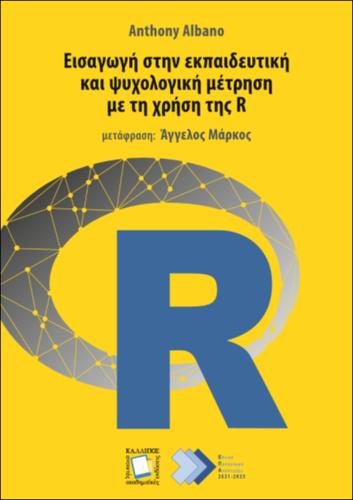 Τίτλος:  Εισαγωγή στην εκπαιδευτική και ψυχολογική μέτρηση με τη χρήση της R
Υπότιτλος: 	-
Συγγραφείς: Ά. Μάρκος
ISBN:	978-618-85850-6-5
DOI:	http://dx.doi.org/10.57713/kallipos-18

Βιβλιογραφική αναφορά: Albano, T., & Μάρκος, Ά. (Μετ.). (2022). Εισαγωγή στην εκπαιδευτική και ψυχολογική µέτρηση µε τη χρήση της R [Μεταπτυχιακό εγχειρίδιο]. Κάλλιπος, Ανοικτές Ακαδημαϊκές Εκδόσεις. http://dx.doi.org/10.57713/kallipos-2 
Θεματικές περιοχές: ΑΝΘΡΩΠΙΣΤΙΚΕΣ ΕΠΙΣΤΗΜΕΣ ΚΑΙ ΤΕΧΝΕΣ, ΔΙΚΑΙΟ ΚΑΙ ΚΟΙΝΩΝΙΚΕΣ ΕΠΙΣΤΗΜΕΣ
Λέξεις-κλειδιά: Εκπαιδευτική μέτρηση / Ψυχομετρία /
Εκπαιδευτική αξιολόγηση / Δοκιμασιολογία / Ποσοτική έρευνα
Εισαγωγή στην εκπαιδευτική και  ψυχολογική μέτρηση με τη χρήση της R
Άγγελος Μάρκος (Μετάφραση)
Περίληψη

Το βιβλίο αυτό αποτελεί μια εισαγωγή στη θεωρία και στις εφαρμογές της μέτρησης στην εκπαίδευση και την ψυχολογία. Οι θεματικές που καλύπτει περιλαμβάνουν την ανάπτυξη δοκιμασιών, τη διατύπωση στοιχείων, την ανάλυση απόκρισης στοιχείου, την αξιοπιστία, την ανάλυση παραγόντων και τη θεωρία απόκρισης στοιχείου. Οι θεματικές αυτές συγκλίνουν μεταξύ τους στην έννοια της εγκυρότητας και στην αξιολόγηση της ποιότητας των δοκιμασιών. Η εγκυρότητα και η αξιολόγηση δοκιμασιών βασίζονται τόσο στην ποιοτική όσο και στην ποσοτική ανάλυση των χαρακτηριστικών μιας δοκιμασίας. Η ποιοτική πλευρά εξετάζεται μέσω μιας προσέγγισης βασισμένης σε επιχειρήματα. Η ποσοτική πλευρά εξετάζεται μέσω περιγραφικών και επαγωγικών στατιστικών αναλύσεων, οι οποίες παρουσιάζονται και οπτικοποιούνται, στο σύνολό τους, στο στατιστικό περιβάλλον της R. Το κοινό στο οποίο απευθύνεται αυτό το βιβλίο περιλαμβάνει προχωρημένους προπτυχιακούς και μεταπτυχιακούς φοιτητές, επαγγελματίες, ερευνητές και εκπαιδευτικούς. Η γνώση της R δεν αποτελεί προϋπόθεση για τη χρήση αυτού του βιβλίου. Ωστόσο, συνιστάται η εξοικείωση με την ανάλυση δεδομένων και τις εισαγωγικές έννοιες της στατιστικής, ιδίως αυτές που χρησιμοποιούνται στις κοινωνικές επιστήμες.
Στοιχεία Βιβλίου
Τίτλος:  Εισαγωγή στην εκπαιδευτική και ψυχολογική μέτρηση με τη χρήση της R
Υπότιτλος: 	-
Συγγραφείς: Ά. Μάρκος
ISBN:	978-618-85850-6-5
DOI:	http://dx.doi.org/10.57713/kallipos-18

Βιβλιογραφική αναφορά: Albano, T., & Μάρκος, Ά. (Μετ.). (2022). Εισαγωγή στην εκπαιδευτική και ψυχολογική µέτρηση µε τη χρήση της R [Μεταπτυχιακό εγχειρίδιο]. Κάλλιπος, Ανοικτές Ακαδημαϊκές Εκδόσεις. http://dx.doi.org/10.57713/kallipos-2
Θεματικές περιοχές: ΑΝΘΡΩΠΙΣΤΙΚΕΣ ΕΠΙΣΤΗΜΕΣ ΚΑΙ ΤΕΧΝΕΣ, ΔΙΚΑΙΟ ΚΑΙ ΚΟΙΝΩΝΙΚΕΣ ΕΠΙΣΤΗΜΕΣ
Λέξεις-κλειδιά: Εκπαιδευτική μέτρηση / Ψυχομετρία / Εκπαιδευτική αξιολόγηση / Δοκιμασιολογία / Ποσοτική έρευνα
Εισαγωγή στην εκπαιδευτική και  ψυχολογική μέτρηση με τη χρήση της R
Άγγελος Μάρκος (Μετάφραση)
Συγγραφική Ομάδα
Anthony Albano (Συγγραφέας)
Ο Anthony Albano είναι Aναπληρωτής Kαθηγητής στη Σχολή Επιστημών Αγωγής του Πανεπιστημίου της Καλιφόρνιας (από το 2019), όπου διδάσκει μαθήματα σχετικά με τη μέτρηση και την αξιολόγηση στην εκπαίδευση, και την επιστήμη των δεδομένων. Η έρευνά του αποσκοπεί γενικά στη βελτίωση της μαθησιακής διαδικασίας μέσω της αποτελεσματικής εκπαιδευτικής μέτρησης, νέων ψυχομετρικών μεθόδων για τη μοντελοποίηση των αποτελεσμάτων της αξιολόγησης, καθώς και της βελτίωσης της προσβασιμότητας στην ανάπτυξη δοκιμασιών. Είναι συγγραφέας δύο βιβλίων και έχει δημοσιεύσει δεκάδες επιστημονικά άρθρα σε διεθνή επιστημονικά περιοδικά και συλλογικούς τόμους.

Άγγελος Μάρκος (Μεταφραστής)
Ο Άγγελος Μάρκος είναι Aναπληρωτής Kαθηγητής στη Σχολή Επιστημών Αγωγής του Δημοκρίτειου Πανεπιστημίου Θράκης (από το 2020), όπου διδάσκει μαθήματα μεθοδολογίας εκπαιδευτικής έρευνας και στατιστικής ανάλυσης δεδομένων στις κοινωνικές επιστήμες. Τα ερευνητικά του ενδιαφέροντα εστιάζονται στην πολυμεταβλητή ανάλυση δεδομένων, τη μέτρηση στην ψυχολογία και την εκπαίδευση, και τη διδακτική της στατιστικής. Είναι μέλος του ΔΣ του International Federation of Classification Societies (IFCS) και της Ελληνικής Εταιρίας Ανάλυσης Δεδομένων (ΕΕΑΔ). Συμμετείχε σε δεκάδες ερευνητικά έργα είτε ως επιστημονικός υπεύθυνος είτε ως συνεργάτης με βασικό αντικείμενο τη στατιστική ανάλυση δεδομένων. Έχει δημοσιεύσει δεκάδες επιστημονικά άρθρα σε διεθνή επιστημονικά περιοδικά και συλλογικούς τόμους.
Εισαγωγή στην εκπαιδευτική και  ψυχολογική μέτρηση με τη χρήση της R
Άγγελος Μάρκος (Μετάφραση)
Διδακτική αξία/χρήση του βιβλίου
Συναφή μαθήματα/Τμήματα και αναμενόμενη χρήση
Προπτυχιακά και μεταπτυχιακά μαθήματα ψυχομετρίας, μέτρησης στην εκπαίδευση και την ψυχολογία, καθώς και μεθοδολογίας έρευνας στις κοινωνικές επιστήμες, κυρίως σε Τμήματα Ψυχολογίας και Επιστημών της Αγωγής. Αξιοποίηση είτε ως βασικό είτε ως βοηθητικό σύγγραμμα (ειδικά μαθήματα με εργαστηριακό μέρος/εφαρμοσμένο χαρακτήρα).
Συναφή βιβλία που ήδη χρησιμοποιούνται
- Κωνσταντίνου, Μ., Παπαγεώργη, Ι., & Μαλεγιαννάκη, Α.-Χ. (2022). Ψυχομετρία στην Εκπαίδευση και στην Εκπαιδευτική Ψυχολογία. Gutenberg.
Κουλάκογλου, Κ. (2013). Ψυχομετρία και ψυχολογική αξιολόγηση. Πατάκης.
Αλεξόπουλος, Δ. (2011). Ψυχομετρία. Πεδίο.
Εισαγωγή στην εκπαιδευτική και  ψυχολογική μέτρηση με τη χρήση της R
Άγγελος Μάρκος (Μετάφραση)
Κοινό στο οποίο απευθύνεται
Απευθύνεται σε προπτυχιακούς και μεταπτυχιακούς φοιτητές, επαγγελματίες ψυχολόγους, εκπαιδευτικούς και ερευνητές. 
Η γνώση της R δεν αποτελεί προϋπόθεση για τη χρήση του. Ωστόσο, συνιστάται η εξοικείωση με εισαγωγικές έννοιες της στατιστικής, ιδίως αυτές που χρησιμοποιούνται στις κοινωνικές επιστήμες.
Εισαγωγή στην εκπαιδευτική και  ψυχολογική μέτρηση με τη χρήση της R
Άγγελος Μάρκος (Μετάφραση)
Γενικοί Μαθησιακοί Στόχοι
Σκοπός του βιβλίου είναι να βοηθήσει τον αναγνώστη
να αναγνωρίσει τα στοιχεία εκείνα που καθιστούν μια δοκιμασία χρήσιμη και να κατανοήσει τη σημασία της επικύρωσης δοκιμασιών και
να αποκτήσει θεμελιώδεις δεξιότητες που απαιτούνται για την ανάπτυξη και αξιολόγηση αποτελεσματικών δοκιμασιών.
Εισαγωγή στην εκπαιδευτική και  ψυχολογική μέτρηση με τη χρήση της R
Άγγελος Μάρκος (Μετάφραση)
Ειδικοί Μαθησιακοί Στόχοι
Κάθε κεφάλαιο του βιβλίου είναι δομημένο γύρω από ένα σύνολο μαθησιακών αποτελεσμάτων που εμφανίζονται στην αρχή του αντίστοιχου κεφαλαίου. 
Αυτά τα μαθησιακά αποτελέσματα αποτυπώνουν, σε ένα επιφανειακό και συνοπτικό επίπεδο, όλη την ύλη που αναμένεται να κατακτήσει ένας φοιτητής σε ένα συναφές μάθημα.
Εισαγωγή στην εκπαιδευτική και  ψυχολογική μέτρηση με τη χρήση της R
Άγγελος Μάρκος (Μετάφραση)
Ειδικοί Μαθησιακοί Στόχοι
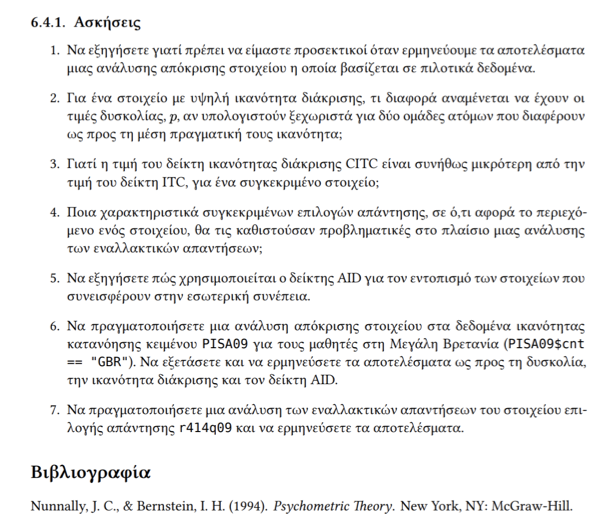 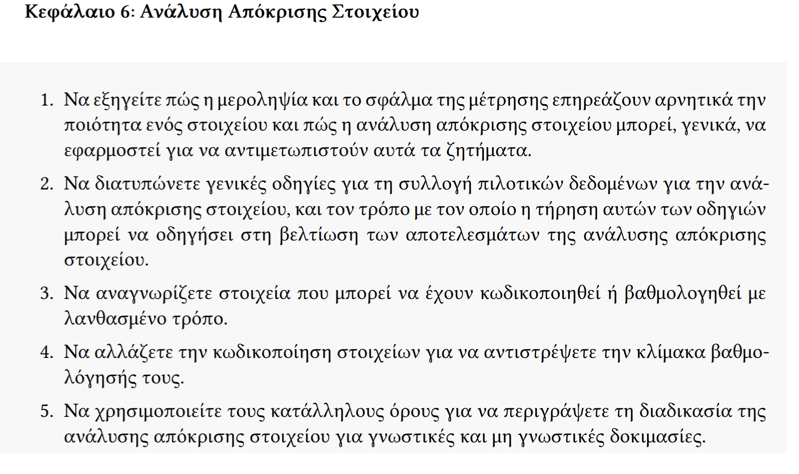 Εισαγωγή στην εκπαιδευτική και  ψυχολογική μέτρηση με τη χρήση της R
Άγγελος Μάρκος (Μετάφραση)
Δομή – Κεφάλαια
Το βιβλίο χωρίζεται σε δέκα κεφάλαια. Τα περισσότερα περιλαμβάνουν αναλύσεις δεδομένων στην R. Στο Κεφάλαιο 1 γίνεται μια εισαγωγή στην R, ενώ παραδείγματα κώδικα σε R υπάρχουν σε ολόκληρο το βιβλίο.
Εισαγωγή - Μια εισαγωγή στις πηγές που χρησιμοποιούνται το βιβλίο, με μια επισκόπηση ορισμένων εισαγωγικών στατιστικών εννοιών στην R. 
Μέτρηση, κλίμακες και βαθμολόγηση – Ορισμός της έννοιας της μέτρησης και πώς αυτή πραγματοποιείται. 
Εφαρμογές της αξιολόγησης - Ανασκόπηση των χαρακτηριστικών της διαδικασίας αξιολόγησης μέσω δοκιμασιών, κατηγοριοποίηση των δοκιμασιών με παραδείγματα από διαδεδομένες δοκιμασίες. 
Ανάπτυξη δοκιμασιών - Ιστορική αναδρομή στην ανάπτυξη γνωστικών και μη γνωστικών δοκιμασιών, με επισκόπηση των κατευθυντήριων γραμμών για την ορθή διατύπωση στοιχείων σε δοκιμασίες.
 Αξιοπιστία - Μια βασική έννοια για τη μέτρηση, η οποία εισάγεται στο πλαίσιο της Κλασικής Θεωρίας Μέτρησης.
Εισαγωγή στην εκπαιδευτική και  ψυχολογική μέτρηση με τη χρήση της R
Άγγελος Μάρκος (Μετάφραση)
Δομή – Κεφάλαια
6. Ανάλυση Απόκρισης Στοιχείου – Κλασική περιγραφική ανάλυση δεδομένων σε επίπεδο στοιχείου, με έμφαση στη δυσκολία, την ικανότητα διάκρισης και τη συνεισφορά στην εσωτερική συνέπεια. 
7. Θεωρία Απόκρισης Στοιχείου – Μια προσέγγιση μοντελοποίησης λανθανουσών μεταβλητών για την ανάλυση απόκρισης στοιχείου και την ανάπτυξη δοκιμασιών. 
8. Ανάλυση Παραγόντων – Σύντομη επισκόπηση της διερευνητικής και της επιβεβαιωτικής ανάλυσης παραγόντων με παραδείγματα εφαρμογής τους. 
9. Εγκυρότητα – Η πεμπτουσία της διαδικασίας ανάπτυξης δοκιμασιών, που μας βοηθά να αξιολογήσουμε τον βαθμό στον οποίο μια δοκιμασία μετρά αυτό που προορίζεται να μετρήσει. 
10. Αξιολόγηση δοκιμασιών – Περίληψη των Κεφαλαίων 1 ως 9 με εφαρμογή στην αξιολόγηση και τη σύγκριση μεταξύ εκπαιδευτικών και ψυχολογικών δοκιμασιών.
Εισαγωγή στην εκπαιδευτική και  ψυχολογική μέτρηση με τη χρήση της R
Άγγελος Μάρκος (Μετάφραση)